Kryteria wyboru projektów w zakresie projektów dotyczących rozwoju systemów ciepłowniczychdla Działań 2.1., 2.2. i 2.3. regionalnego Fundusze Europejskie dla Pomorza 2021-2027
Posiedzenie Komitetu Monitorującego FEP 2021-2027 
Gdańsk, 6 grudnia 2023r.
Priorytet 2. Fundusze europejskie dla zielonego Pomorza
Działanie 2.1. Efektywność energetyczna
obszar województwa z wyłączeniem obszarów uprawnionych do wsparcia w ramach Działań 2.2. i 2.3
Działanie 2.2. Efektywność energetyczna – ZIT na terenie obszaru metropolitalnego
obszar wskazany w Strategii ZIT dla Obszaru Metropolitalnego Gdańsk-Gdynia-Sopot 
Działanie 2.3. Efektywność energetyczna – ZIT poza terenem obszaru metropolitalnego
obszary wskazane w Strategiach ZIT dla Miejskich Obszarów Funkcjonalnych: 
●Bytowa		● Chojnic-Człuchowa
● Kościerzyny		● Kwidzyna
● Lęborka		● Malborka-Sztumu
● Słupska-Ustki		● Starogardu Gdańskiego
2
Demarkacja w zakresie wdrażania instrumentów terytorialnych pomiędzy Działaniami 2.1. – 2.3. w obszarze sieci ciepłowniczych
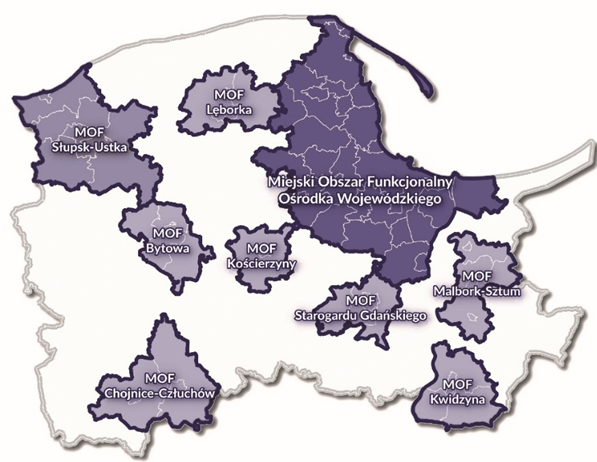 3
Typy projektów
Przebudowa lokalnych źródeł ciepła wykorzystujących paliwa stałe na źródła ciepła i/lub energii elektrycznej zasilane odnawialnymi źródłami energii oraz paliwami gazowymi (kogeneracja i trigeneracja w zdalaczynnych systemach ciepłowniczych) do 5 MWt i do 2 MWe mocy zamówionej.
Budowa, rozbudowa, przebudowa sieci ciepłowniczych lub chłodniczych wraz z magazynami ciepła – inwestycje do 5 MW mocy zamówionej – wyłącznie w powiązaniu z 1. typem projektu w zakresie źródeł systemowych.
Podłączenie do sieci ciepłowniczej lub gazowej obiektów, w których likwidowane są źródła na paliwa stałe (w tym niezbędna rozbudowa sieci ciepłowniczej oraz likwidacja źródeł ciepła).
Efektywny system ciepłowniczy i chłodniczy
system ciepłowniczy lub chłodniczy, w którym do produkcji ciepła lub chłodu wykorzystuje się:
w co najmniej 50% energię ze źródeł odnawialnych
	lub 
w co najmniej 50% ciepło odpadowe
	lub 
w co najmniej 75% ciepło pochodzące z kogeneracji
	lub 
w co najmniej 50% wykorzystuje się połączenie takiej energii i ciepła
4
Kryteria wyboru projektów
sformułowane w oparciu o „Metodykę wyboru projektów w ramach programu regionalnego Fundusze Europejskie dla Pomorza 2021-2027 …” przyjętą 29 marca 2023 r.
Kryteria:
formalne, 
wykonalności, 
zgodności z zasadami horyzontalnymi, 
strategiczne.
Definicje zawierają wymogi wynikające z:
programu FEP 2021-2027, 
Szczegółowego Opisu Priorytetów, 
Wytycznych ministra właściwego ds. rozwoju regionalnego,
Kontraktu Programowego dla Województwa Pomorskiego.
Działanie 2.1. – konkurencyjny sposób wyboru
Działania 2.2. i 2.3. – niekonkurencyjny sposób wyboru
5
Kryteria wyboru projektów – formalne
Kwalifikowalność wnioskodawcy/partnerów
w zależności od sposobu wyboru:
szczegółowe typy beneficjentów dla Działania,
imienne wskazanie w Harmonogramie naborów wniosków 
demarkacja w zakresie wdrażania instrumentów terytorialnych 
wyłączenie podmiotów podejmujących działania sprzeczne z zasadami niedyskryminacji.
Zgodność z celami i logiką wsparcia w Działaniu
wybrany typ projektu został wskazany w Harmonogramie naborów wniosków,
obszar realizacji projektu jest zgodny z obszarem geograficznym wskazanym w Harmonogramie naborów wniosków. 
Zgodność ze szczegółowymi uwarunkowaniami określonymi dla Działania
wymogi w zakresie wymiany indywidualnego źródła ciepła
wymogi w zakresie przebudowy źródła ciepła na gazowe 
Kwalifikowalność wartości projektu (Dz. 2.1.)
Zgodność ze Strategią ZIT (Dz. 2.2. i 2.3.)
6
Kryteria wyboru projektów – wykonalności
rzeczowej:
Możliwe warianty
Zakres rzeczowy projektu
Nakłady na realizację projektu 
Procedura oceny oddziaływania na środowisko
Promocja projektu
instytucjonalnej:
Partnerstwo 
Sposób zarządzania projektem
finansowej:
Pomoc publiczna 
Budżet projektu 
Analiza finansowa 
Analiza ekonomiczna
7
Kryteria wyboru projektów – wykonalności rzeczowej
Zakres rzeczowy projektu
Dodatkowe wymagania określone dla Działań w zakresie:
efektywnych systemów ciepłowniczych,
uwarunkowań dotyczących wymienianych źródeł ciepła na gazowe,
redukcji emisji gazów cieplarnianych oraz minimalizacji innych zanieczyszczeń powietrza
(w tym pyłu PM 10, pyłu PM 2,5 oraz benzo(a)pirenu)
8
Kryteria wyboru projektów – zgodności z zasadami horyzontalnymi
Zasada równości szans i niedyskryminacji, w tym dostępności dla osób z niepełnosprawnościami
dostępność dla wszystkich  użytkowniczek oraz użytkowników i spełnianie standardów,
zgodność z innymi warunkami zamieszczonymi w opisie działań na rzecz zapewnienia równości, włączenia społecznego i niedyskryminacji dla celu szczegółowego 2 (i) FEP 2021-2027.
Karta Praw Podstawowych Unii Europejskiej
czy zapisy projektu nie stoją w sprzeczności z wymogami Karty Praw Podstawowych 
Konwencja o Prawach Osób Niepełnosprawnych
czy zapisy wniosku o dofinansowanie dotyczące zakresu i sposobu realizacji projektu oraz wnioskodawcy nie stoją w sprzeczności z wymogami KPON.
Zasada równości kobiet i mężczyzn
zgodność projektu z zasadą równości kobiet i mężczyzn.
Zasada zrównoważonego rozwoju, w tym zasada DNSH
czy realizacja i funkcjonowanie projektu nie wpłynie negatywnie na trwałość i jakość środowiska,
czy projekt „nie czyni poważnych szkód” w odniesieniu do każdego z celów środowiskowych.
9
Kryteria wyboru projektów – strategiczne (1/3)
Obszar A. Zgodność z logiką interwencji Programu (1/2)
Profil projektu
wpisywanie się w wyzwania, zakres i ukierunkowanie celu szczegółowego 2 (i) i właściwego Działania FEP 2021-2027 poprzez poprawę jakości powietrza i łagodzenie zmian klimatu:
Dz. 2.1.:
likwidacja węglowych źródeł ciepła,
osiągnięcie wyższych poziomów redukcji gazów cieplarnianych,
osiągnięcie wyższych poziomów  zmniejszenia emisji zanieczyszczeń powietrza pyłu PM 10.
 oraz dodatkowo Dz. 2.2. i 2.3.:
wpisywanie się w Strategię ZIT właściwą dla obszaru realizacji projektu w zakresie dotyczącym rozwoju systemów ciepłowniczych:
wpływanie na rozwiązanie problemów określonych w diagnozie obszaru realizacji Strategii ZIT,
wpływanie na wzmocnienie potencjału rozwojowego obszaru objętego Strategią ZIT,
powiązanie z innymi projektami wskazanymi w Strategii ZIT w ramach realizacji wspólnego celu.
10
Kryteria wyboru projektów – strategiczne (2/3)
Obszar A. Zgodność z logiką interwencji Programu (2/2)
Potrzeba realizacji projektu
odpowiedź na zdiagnozowaną potrzebę i pilność proponowanych działań proponowanych przez wnioskodawcę
pilność z punktu widzenia aktualnie obowiązujących programów ochrony powietrza dla stref województwa pomorskiego
Wkład w zakładane efekty
wkład w osiągnięcie założonych wartości wskaźników
Obszar B. Oddziaływanie projektu
Kompleksowość projektu
wieloaspektowość i kompleksowość przewidzianych w ramach projektu z punktu widzenia modernizacji systemu ciepłowniczego
Komplementarność projektu
powiązanie z innymi projektami z zakresu rozwoju systemów ciepłowniczych
11
Kryteria wyboru projektów – strategiczne (3/3)
Obszar C. Wartość dodana projektu
Zintegrowane Porozumienia Terytorialne (tylko Dz. 2.1.)
ujęcie zakresu projektu w ramach Zintegrowanego Porozumienia Terytorialnego dla obszaru funkcjonalnego.
Wpisywanie się projektu w aktualne gminne projekty założeń lub założenia do planów zaopatrzenia w ciepło, energię elektryczną i paliwa gazowe
Zastosowanie instalacji OZE
Element wyspy energetycznej
Zasada DNSH
wpisywanie się w zalecenia związane z realizacją zasady DNSH wskazane w „Analizie spełniania zasady DNSH dla projektu programu Fundusze Europejskie dla Pomorza 2021-2027”.
12
Kryteria wyboru projektów – strategiczne – Dz. 2.1. – zestawienie punktacji
Kryteria wyboru projektów – strategiczne – Dz. 2.2. i 2.3.
Obszar A. Zgodność z logiką interwencji Programu
Obszar B. Oddziaływanie projektu
Kryteria obligatoryjne (TAK / NIE)
Obszar C. Wartość dodana projektu
Kryteria fakultatywne (TAK / NIE DOTYCZY)
14
Dziękuję za uwagę